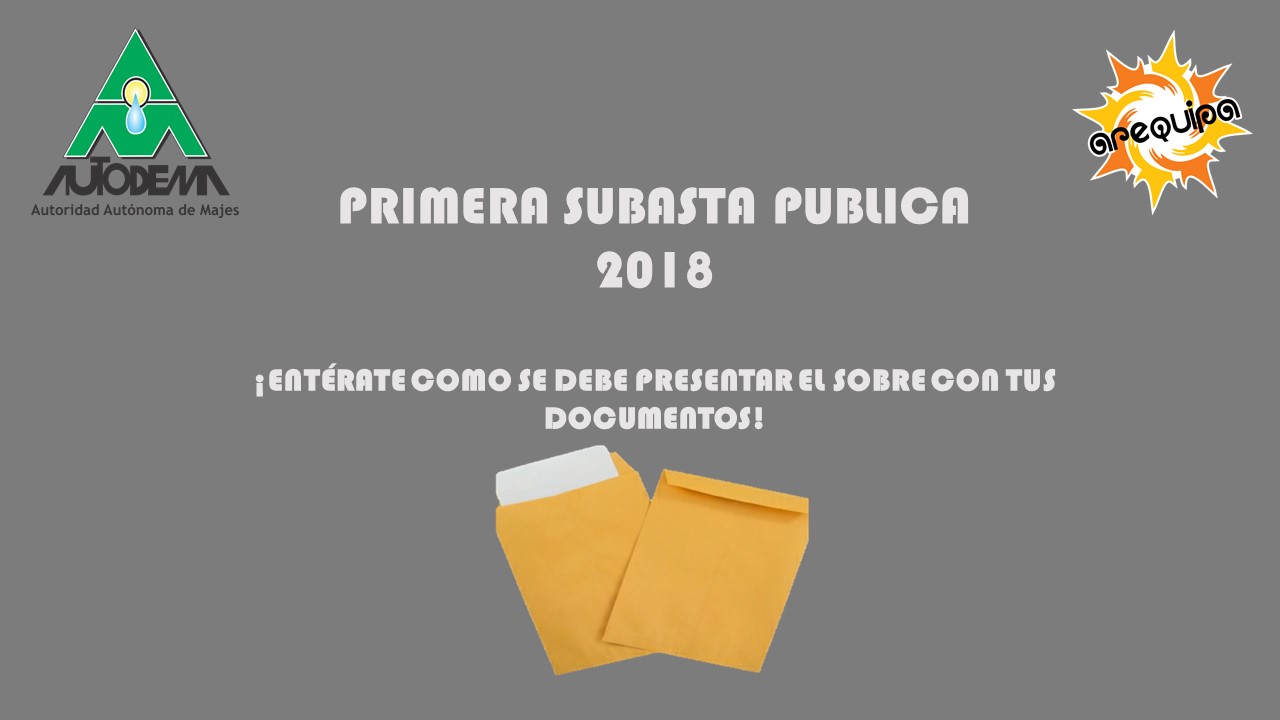 SEGUNDA SUBASTA PUBLICA